Image Processing
Color
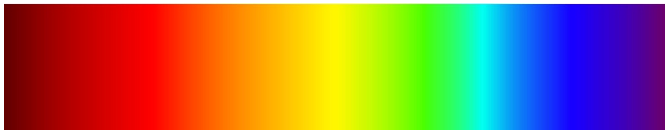 Brent M. Dingle, Ph.D.	               	2015
Game Design and Development Program
Mathematics, Statistics and Computer Science
University of Wisconsin - Stout
Material in this presentation is largely based on/derived from 
presentation(s) and book: The Digital Image by Dr. Donald House at Texas A&M University
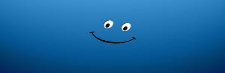 Lecture Objectives
Previously
Digital Images are Numbers
2D function f(x, y) 
or a matrix
f(x, y) = Pixel Intensity Value
f(x,y)  [0, 255]  or f(x,y)  [0, 1]
Greyscale (scalar)
Color (3-vector)

Today
Color
Perception
Representation
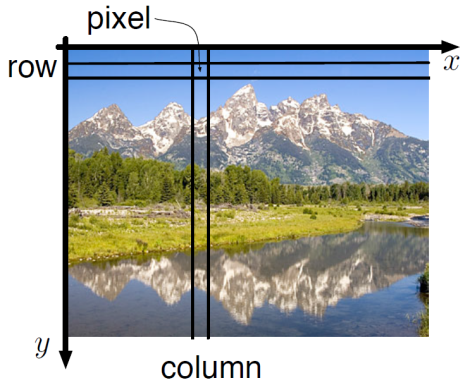 What is Color?
Who should we ask?

physicist?
biologist?
artist?
Physical Color
Color is directly related to the physical phenomenon of light
It is a way of describing distributions of light energy
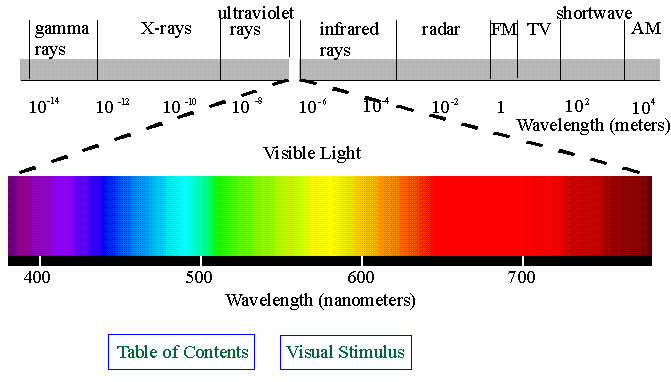 Electromagnetic Waves
Spectrum Defines Color
Think:
spectral
analysis
speed of light = wavelength * frequency
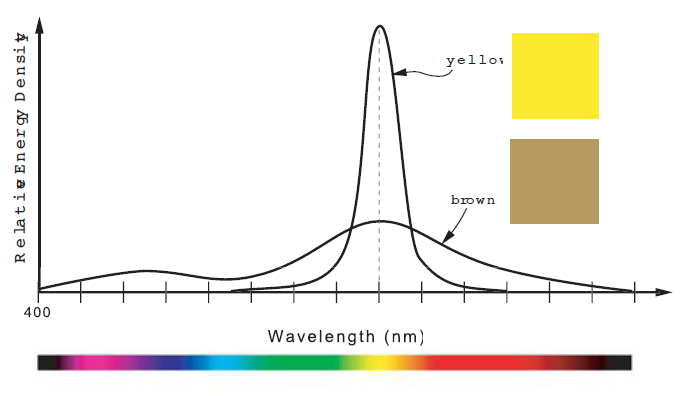 dominant wavelength 
defines hue
total energy (area under curve) are the same
distributions are different…  (so things will “appear” different)
Biology
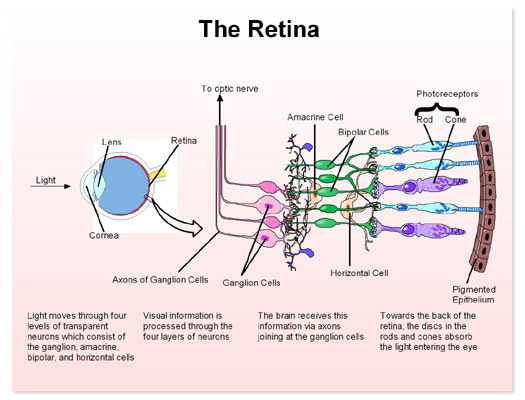 Rods
and Cones
are
Important
to Color
Perception
Rod and Cone Response Curves
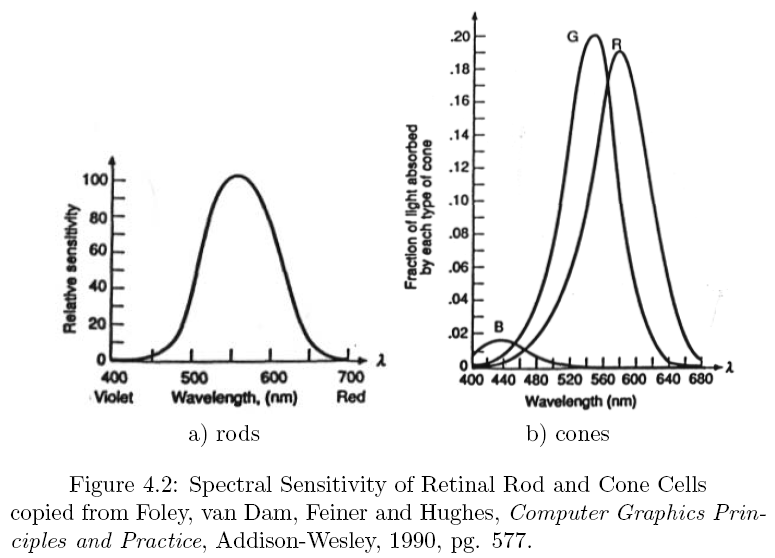 RODS:
low light
constant luminance varied wavelength
Rod and Cone Response Curves
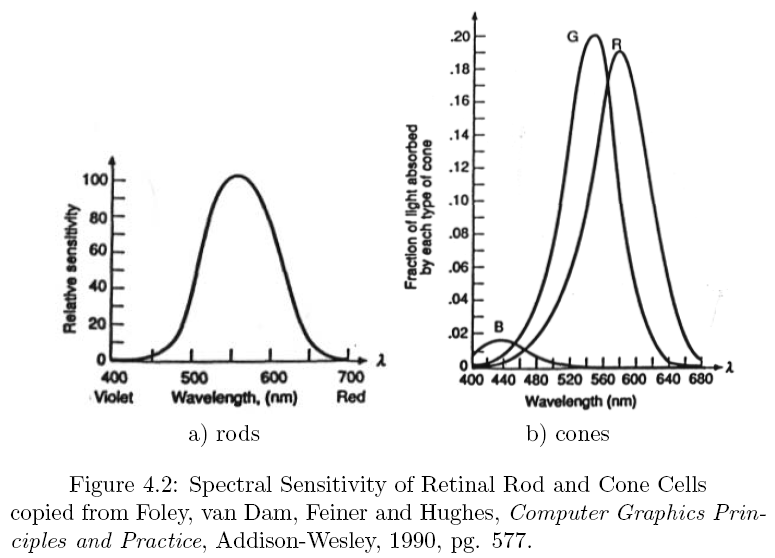 CONES:
high light
3 primary types
roughly R, G, B
Luminous Efficiency Function
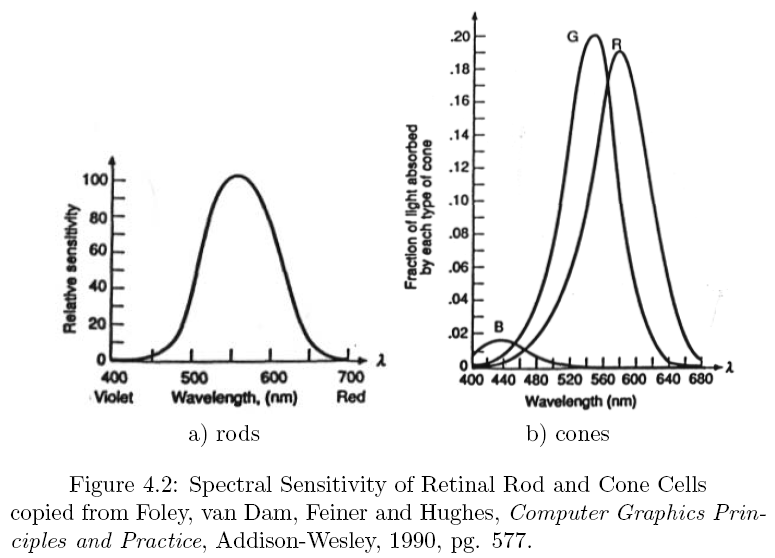 By experimental evidence:
	(a) is the sum of the 3 curves of (b)
So (a) is often called the Luminous Efficiency Function
Tri-Stimulus Theory of Color
Additive Color Systems
RGB
HSV
CIE xyY

Subtractive Color System
CMY
CMYK
Tri-Stim Theory of Color
light source
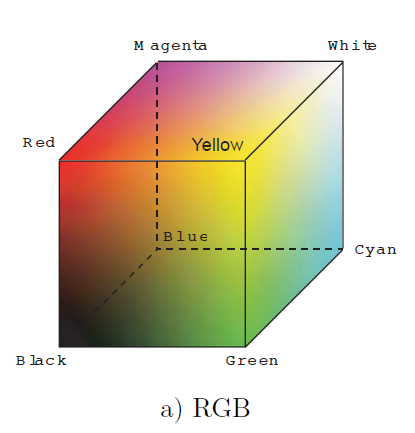 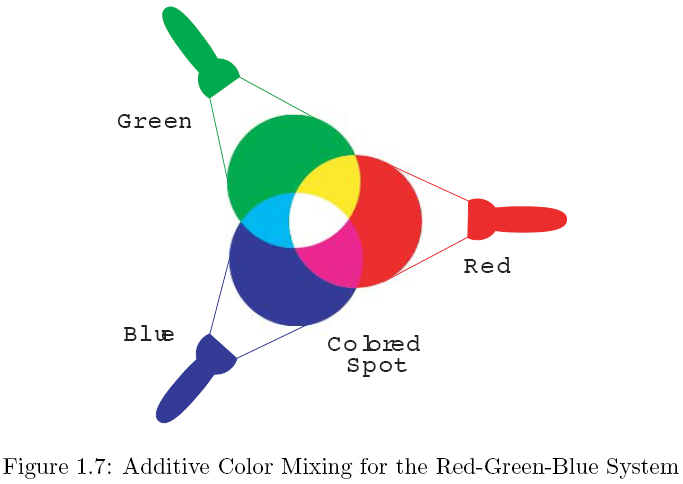 HSV Color Space (Artists)
Hue, Saturation, Value
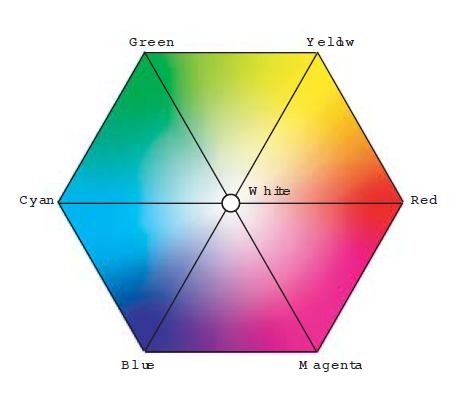 H
Cross-Section, 
so V is constant
S
RGB versus HSV
RGB can be translated to HSV and back
	Orient the cube so you are looking down the diagonal from
	the white corner to the black corner of the cube
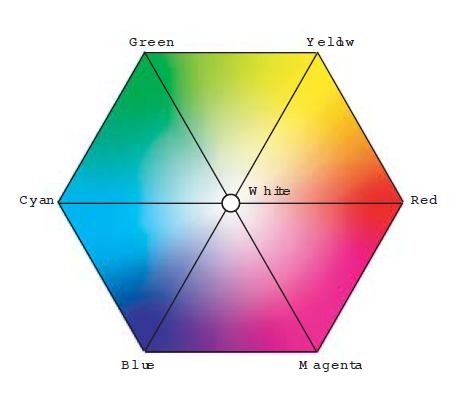 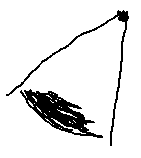 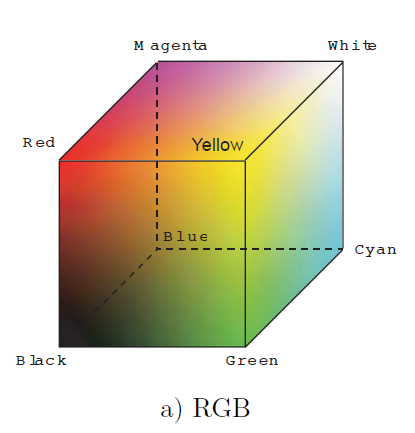 HSV: yellow versus brown
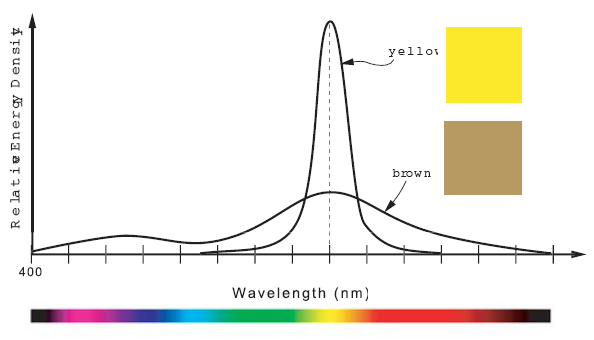 H is same
V is same
S is different
Same Hue  Same dominant wavelength
Same Value Same area under the curves
different brightness due to response curve of eye
Different Saturation Different Spectral Distribution
HSV Color Hexcone
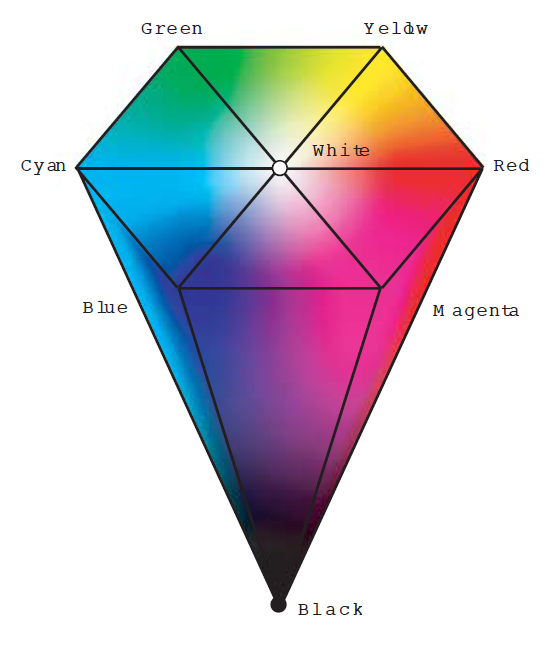 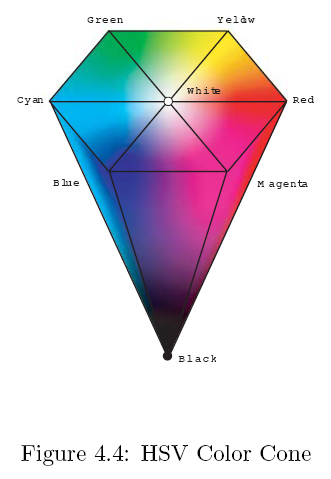 Using the Cone
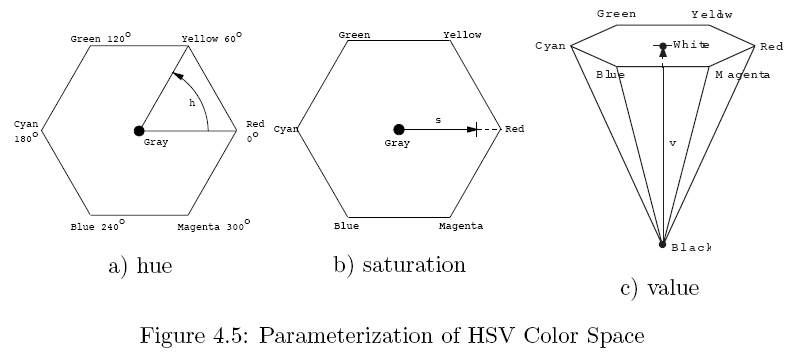 range here: [0, 360)
range here: [0, 1]
range here: [0, 1]
CIE Color Space
CIE: International Commission on Illumination
Desire to: Specify precise reproducibility
Developed a color space to reflect desired mathematical properties 
based on experimental results of human eye response/perception
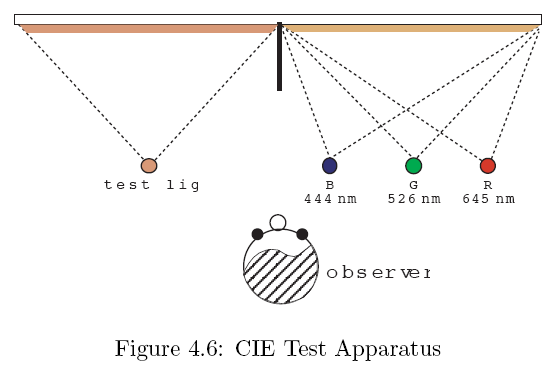 Question to observer: does the left color match the right?
CIE Color Space: A space of desires
CIE intent is to
Define a colored light using a mixture of 3 primaries
Three imaginary primaries are denoted: x, y, z
So each color can be made with positive combinations of x, y, z
New space is related to CIE RGB space by a linear transformation
R, G, B and x, y, z can be converted linearly
Assign Luminous Efficiency Curve to y (Choose y to be luminosity)
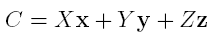 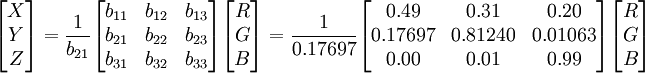 CIE Color Matching Functions
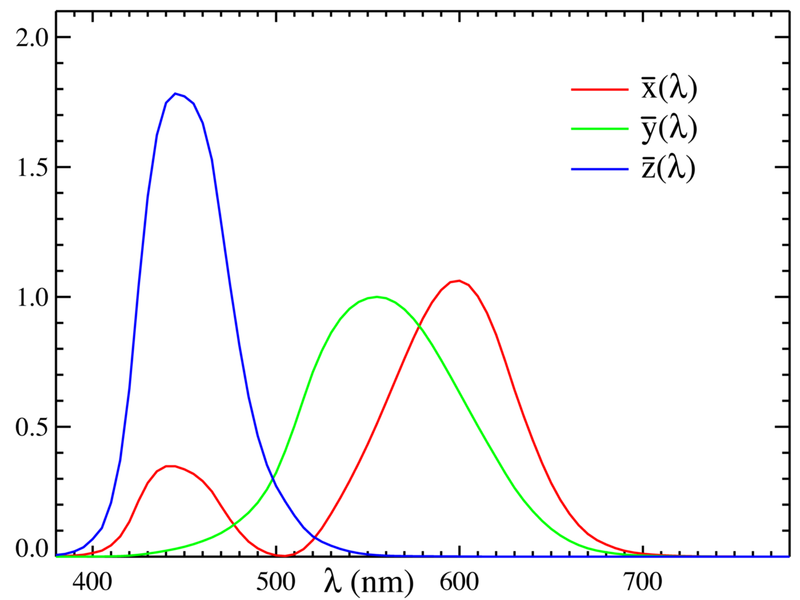 Plots of x, y, z transformed from RGB
transform is LINEAR
CIE Color Matching Functions
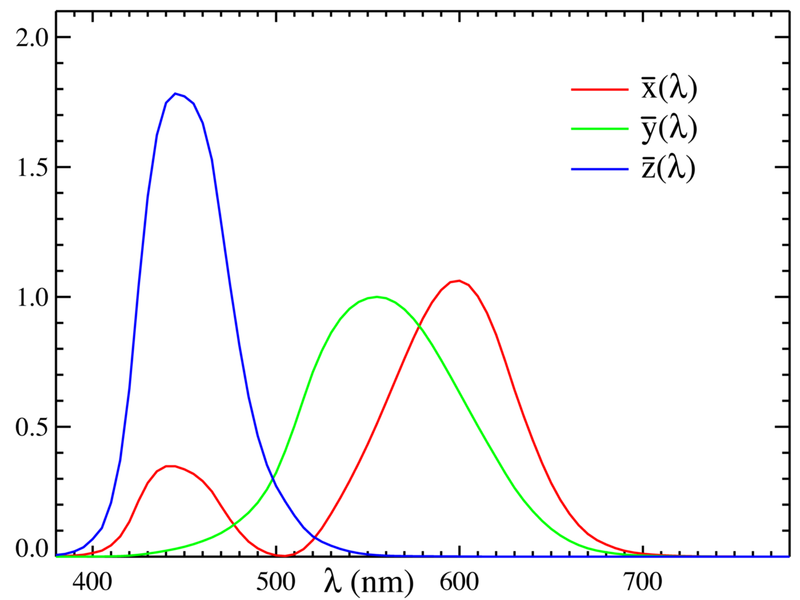 luminous 
efficiency curve
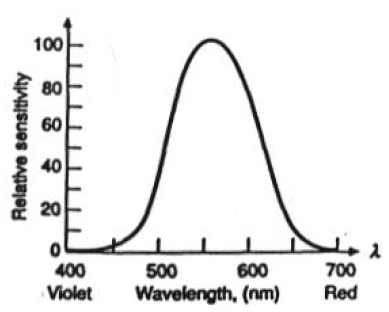 By design the y curve is just the luminous efficiency curve of the human eye
CIE xyY color specification
Three imaginary color primaries: x, y, z
C = Xx + Yy + Zz

Normalizing X, Y, Z yields:
x = X / (X + Y + Z)
y = Y / (X + Y + Z)
z = Z / (X + Y + Z) = 1 – (x + y)
Choose Y to be luminance
        i.e. sort of V in HSV
x, y can then represent all colors
       i.e. sort of H, S in HSV
Color is then given by (x, y, Y)
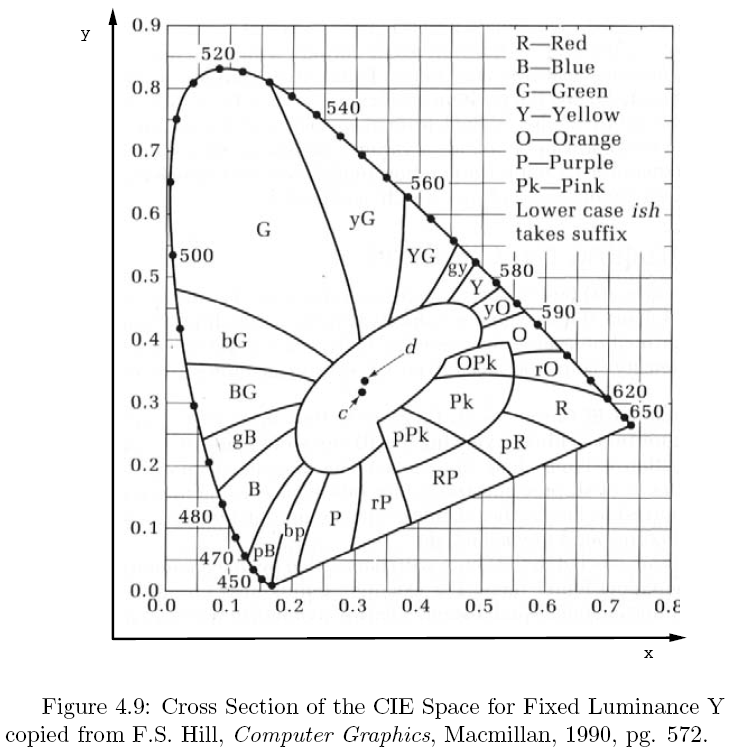 Y is constant in this picture

(x, y) specifies the color
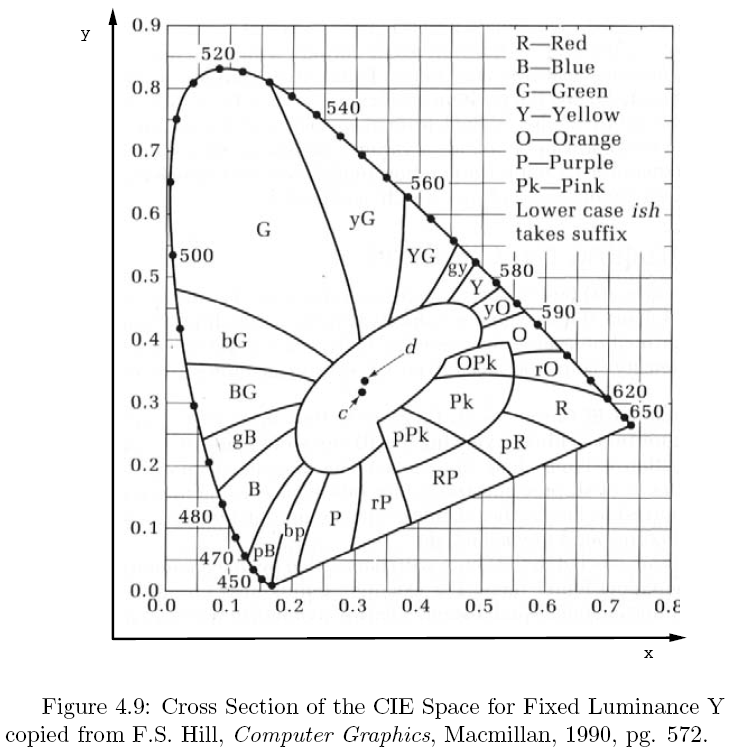 Y is constant in this picture

(x, y) specifies the color
c is white light
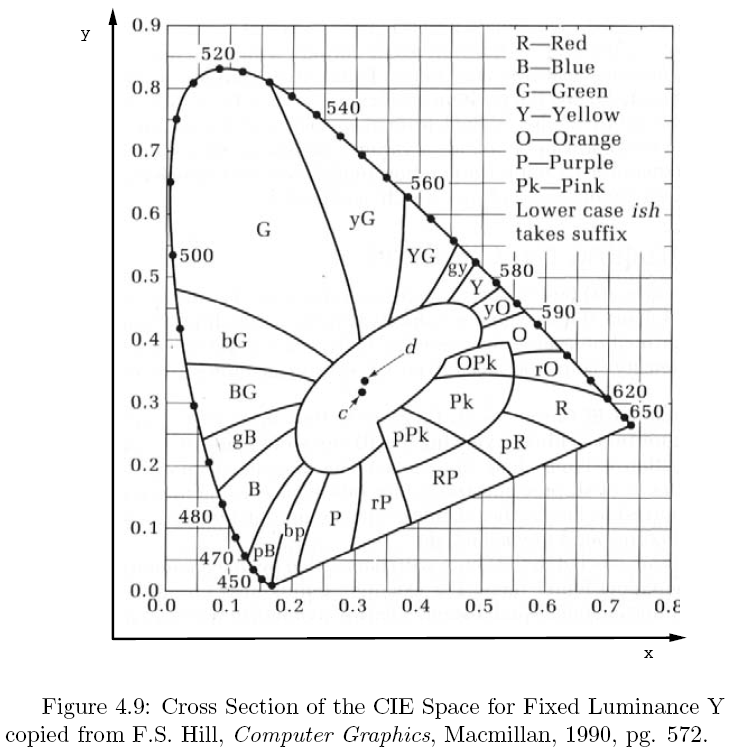 Y is constant in this picture

(x, y) specifies the color
d is white light for NSTC
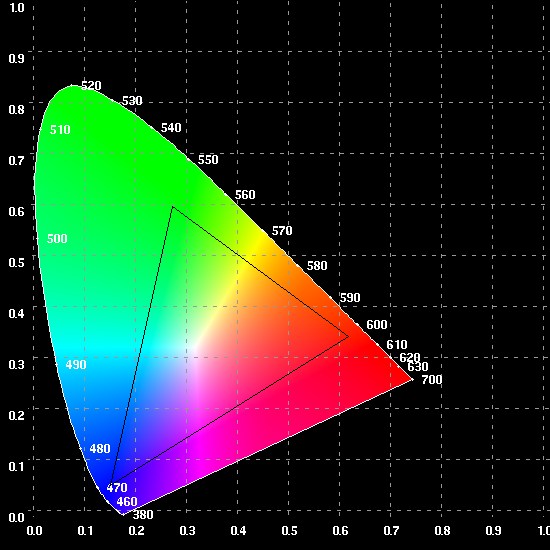 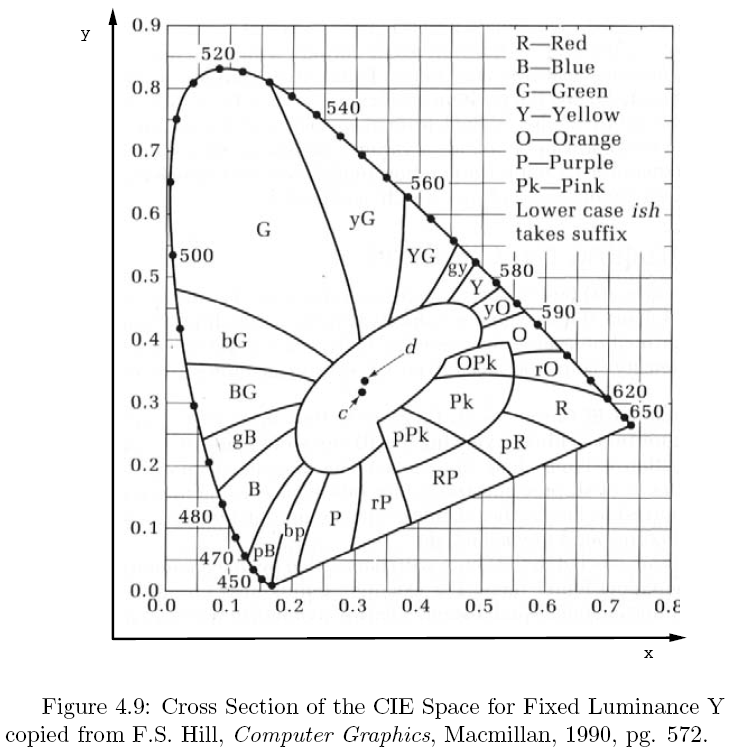 Y is constant in this picture

(x, y) specifies the color
Monitor display
is limited to colors
in this triangle
(approximately)

This is called the 
monitor’s GAMUT
Summary
Color
For humans
Tri-stimulus based
Many different color spaces
Examples: RGB, HSV, CIE xyY
Translation between them usually linear
NOTE: HSV, HSL, HSI are NOT the same
V = value, L = lightness, I = intensity

Hardware has limitations too
only a GAMUT of colors can be displayed

Additional discussion on different color spaces and conversion between them can be found at
http://www.poynton.com/PDFs/coloureq.pdf
Aside:
   Color spaces themselves 
   tend not be linear 
   as they try to match 
   human eye responses
                    See discussions 
                     on perception
Questions?
Beyond D2L
Examples and informationcan be found online at:
http://docdingle.com/teaching/cs.html





Continue to more stuff as needed
Extra Reference Stuff Follows
Credits
Much of the content derived/based on slides for use with the book:
Digital Image Processing, Gonzalez and Woods

Some layout and presentation style derived/based on presentations by
Donald House, Texas A&M University, 1999
Bernd Girod, Stanford University, 2007
Shreekanth Mandayam, Rowan University, 2009
Igor Aizenberg, TAMUT, 2013
Xin Li, WVU, 2014
George Wolberg, City College of New York, 2015
Yao Wang and Zhu Liu, NYU-Poly, 2015
Sinisa Todorovic, Oregon State, 2015
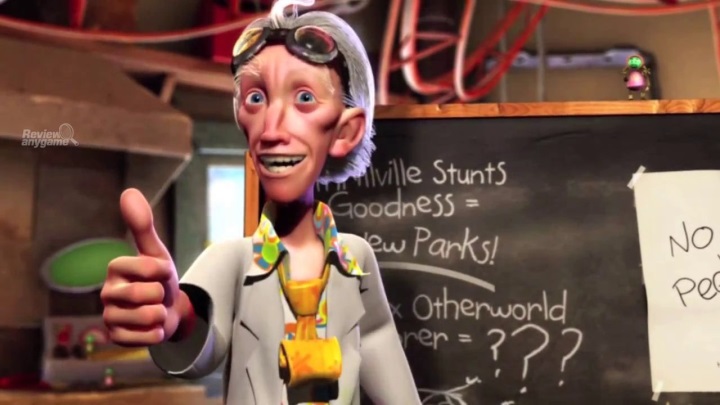